«Игровые технологии речевого развития».
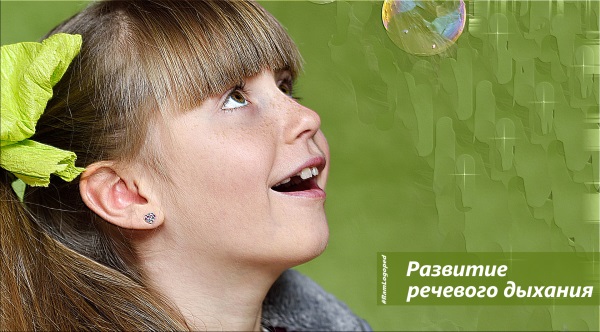 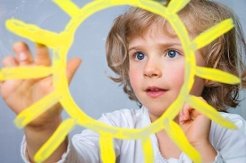 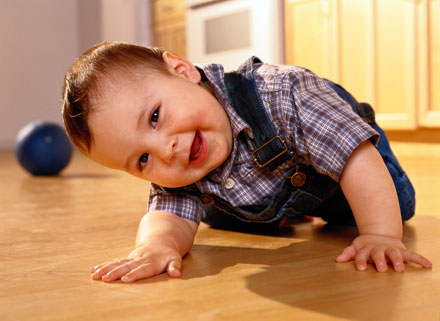 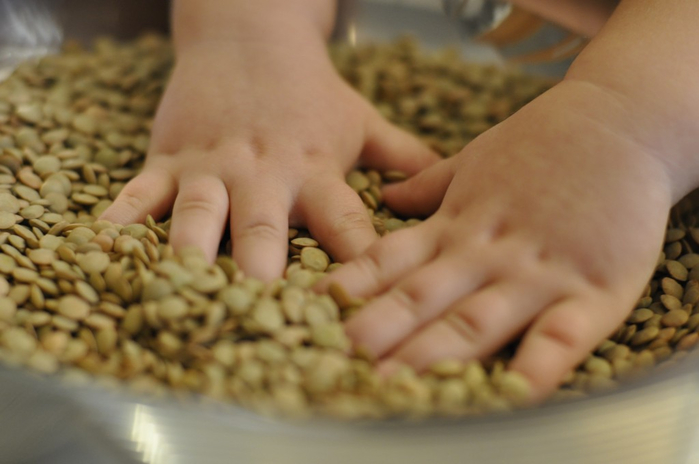 Учитель-логопед: Сидорова Л.В.
2017 г.
Одним из основных показателей уровня развития умственных способностей ребёнка, считается богатство его речи, поэтому взрослым важно поддержать и обеспечить развитие познавательных и речевых способностей дошкольников.

Игровые технологии речевого развития дошкольников условно можно разделить на 4 большие группы:
1.развитие артикуляционного аппарата
2. развитие моторики
3. пальчиковая гимнастика.
4. театрализованная деятельность
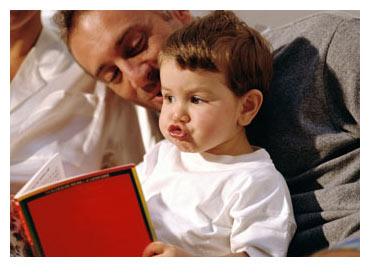 1.Развитие артикуляционного аппарата
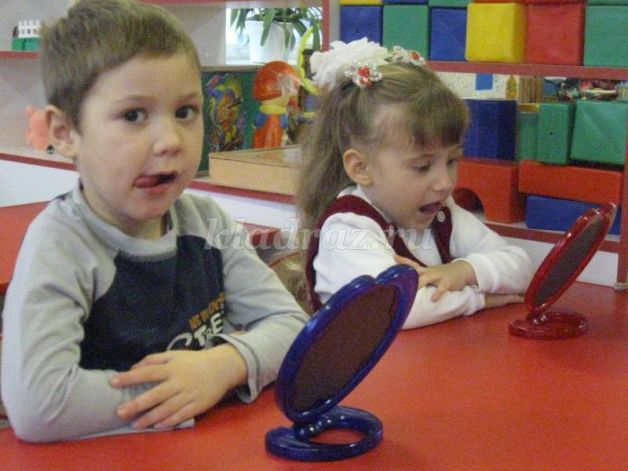 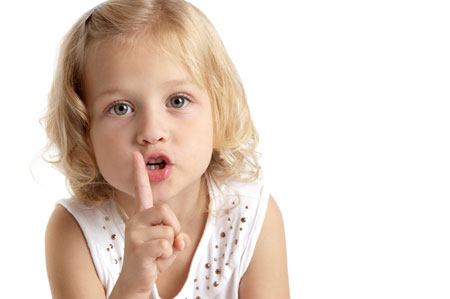 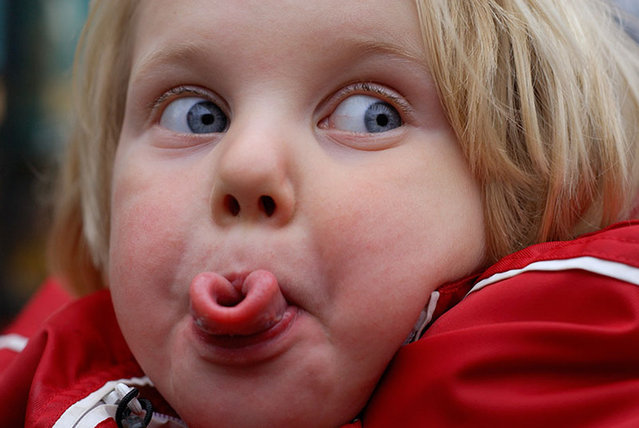 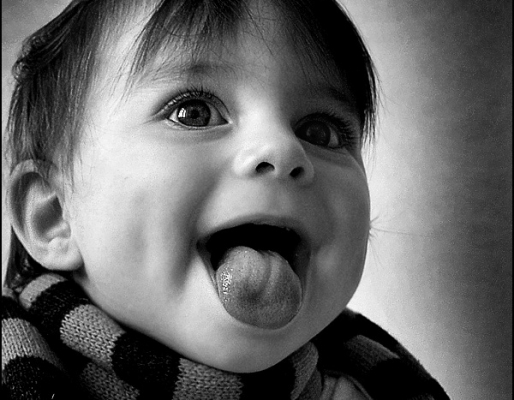 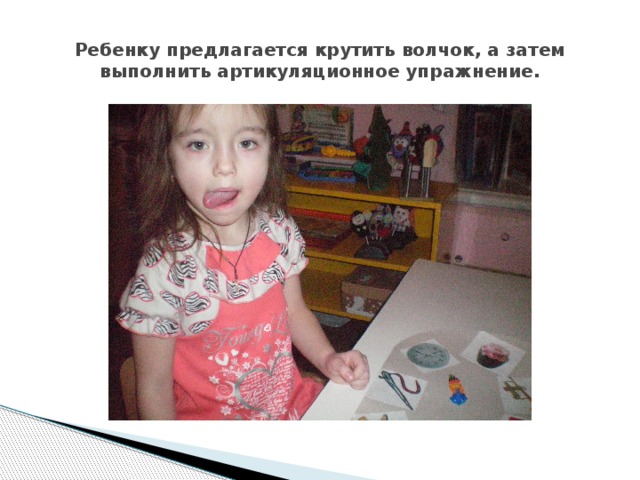 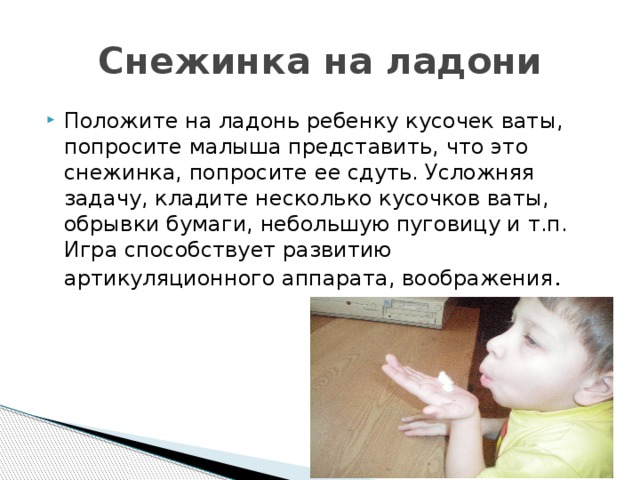 2. Развитие моторики
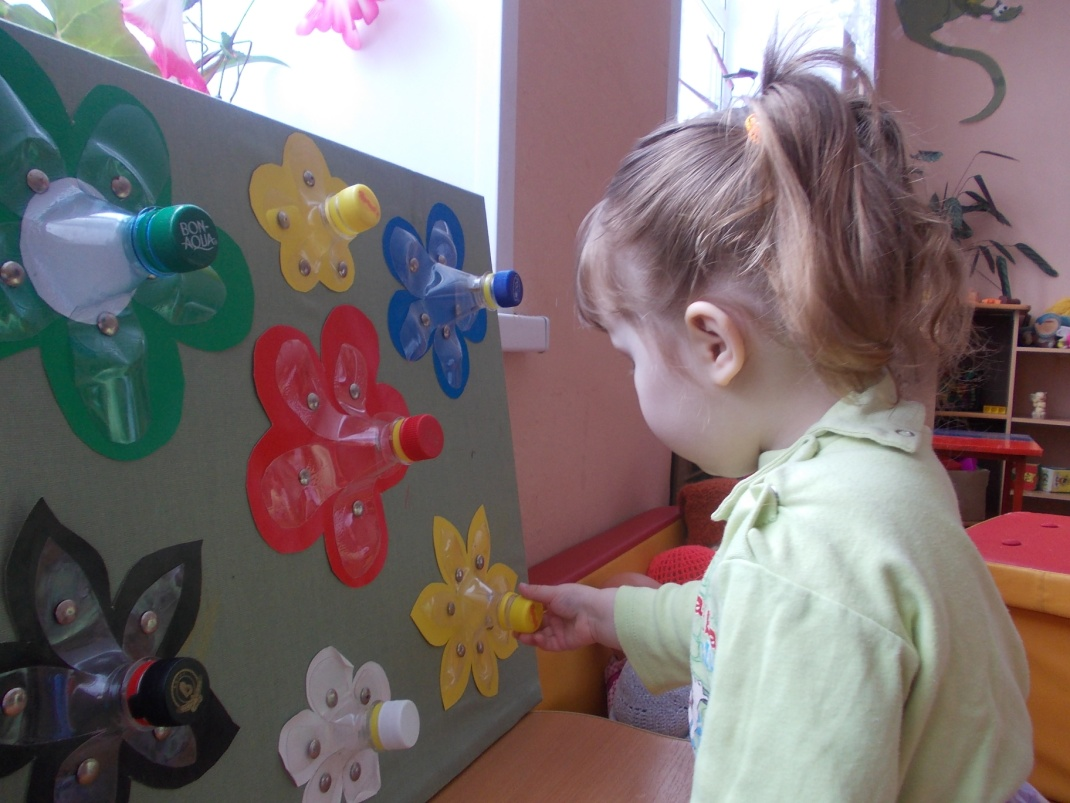 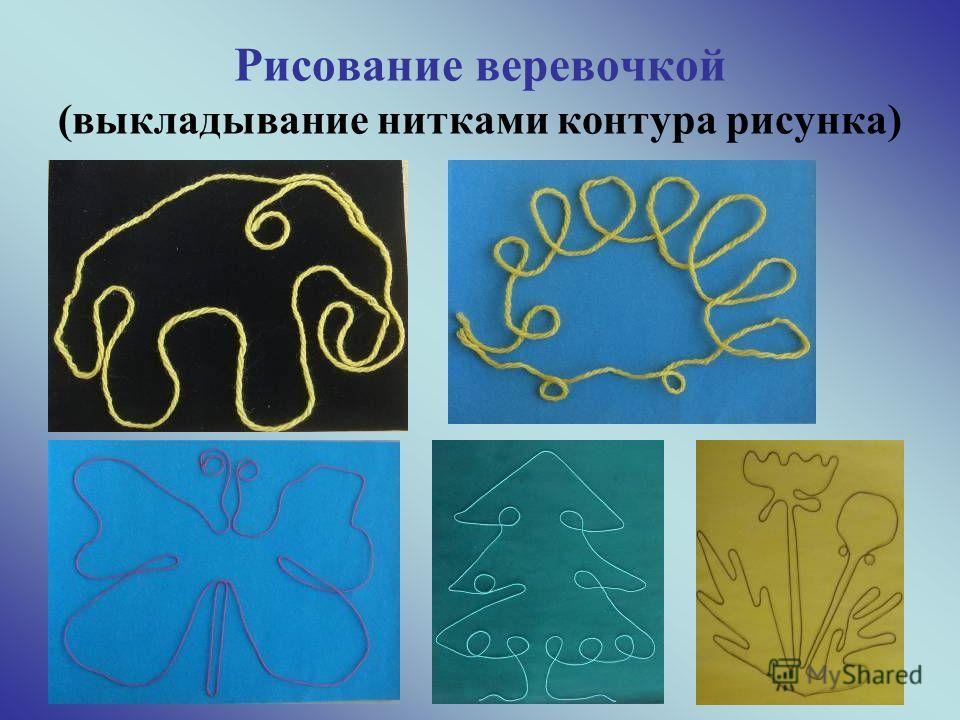 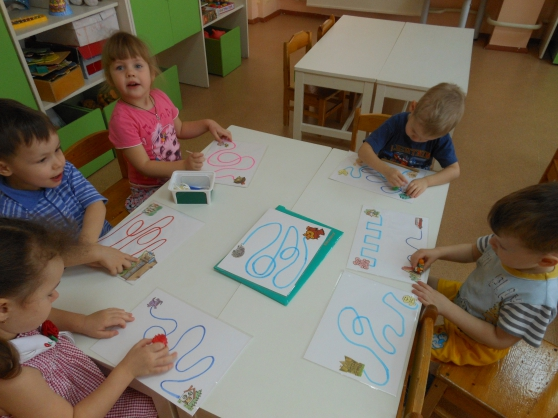 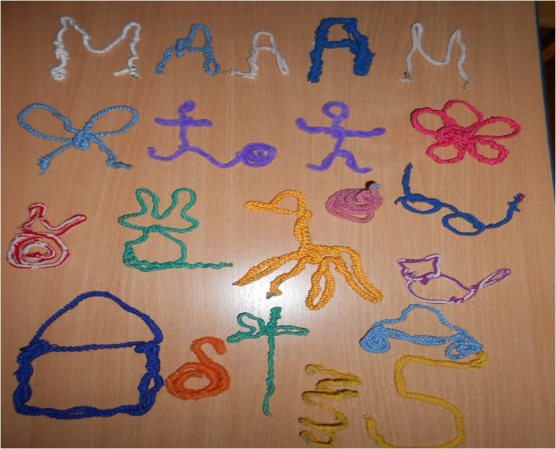 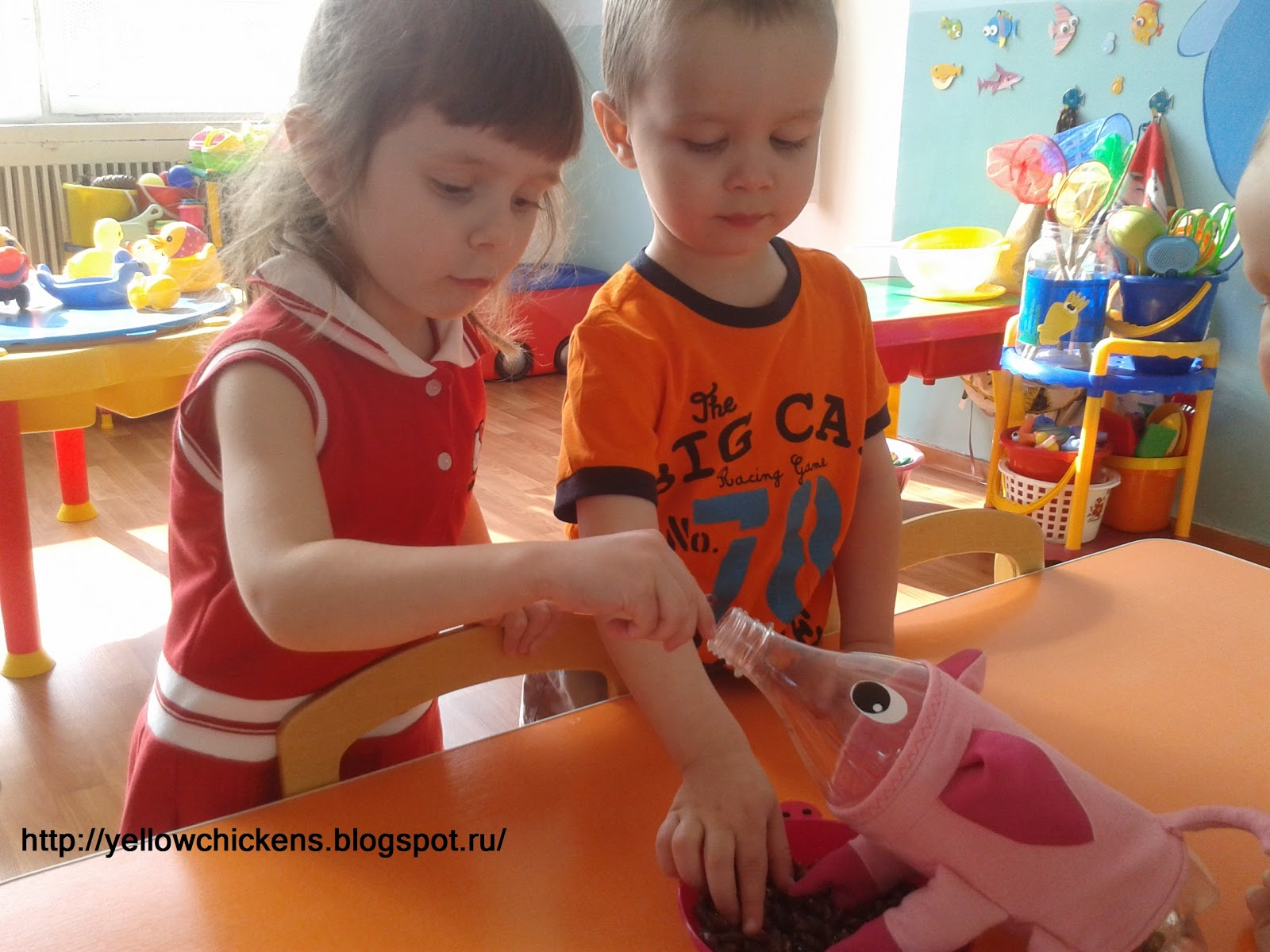 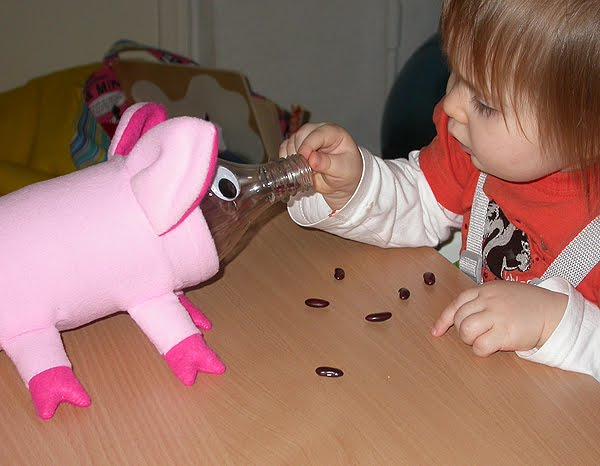 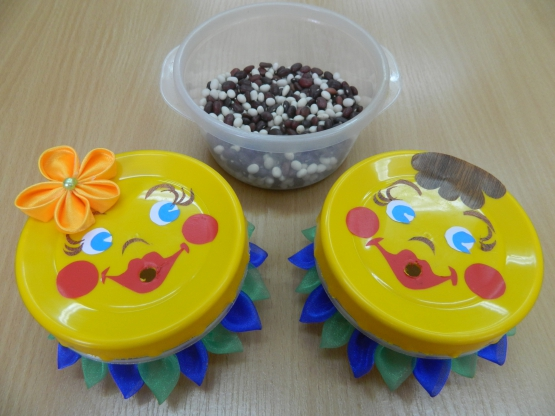 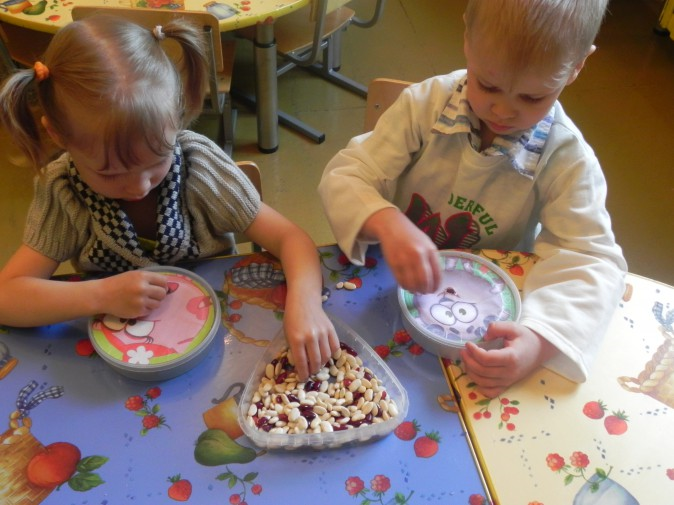 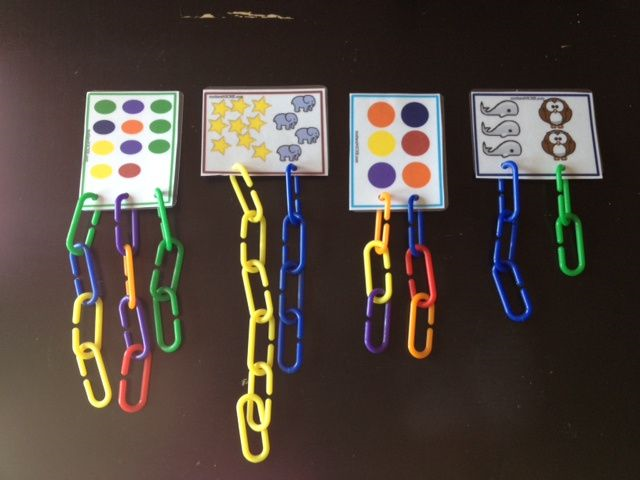 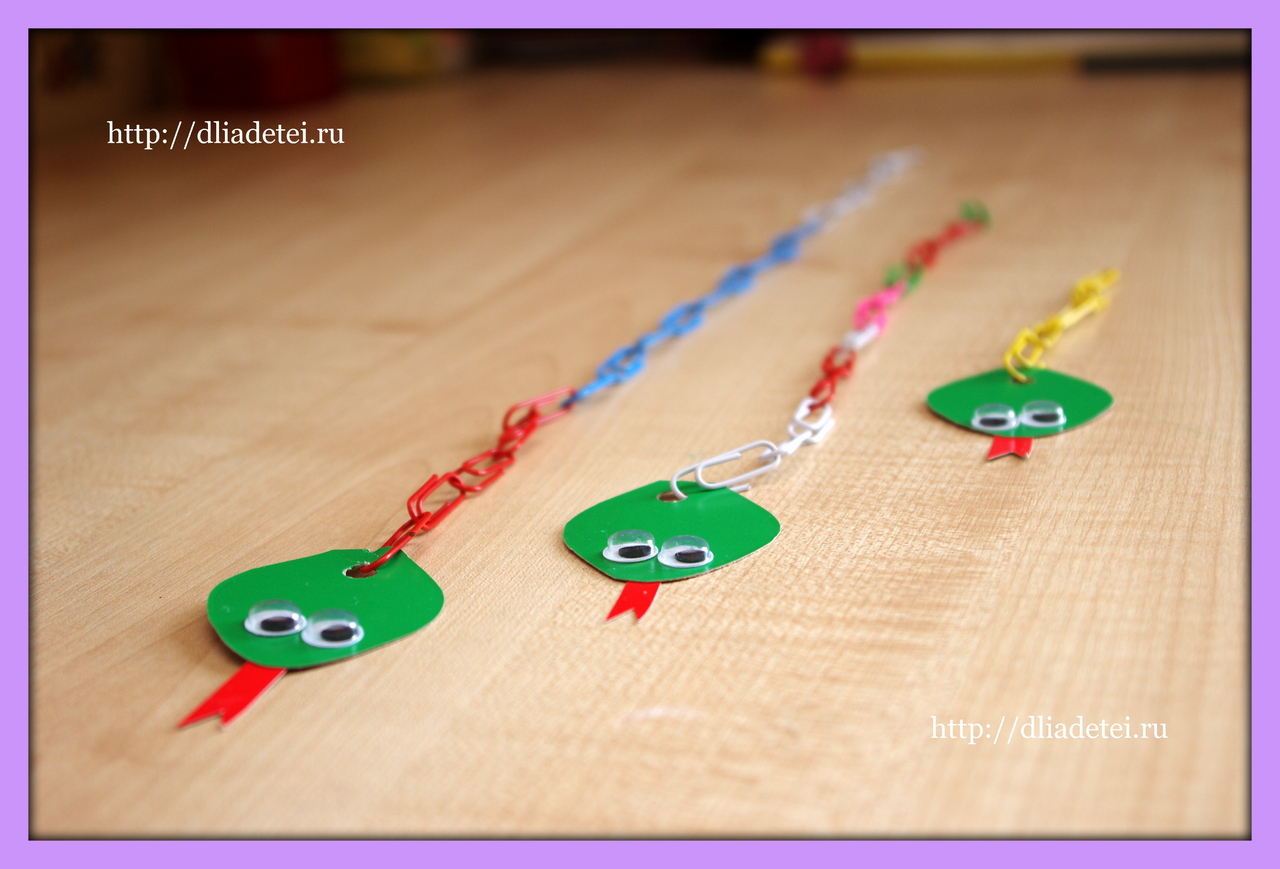 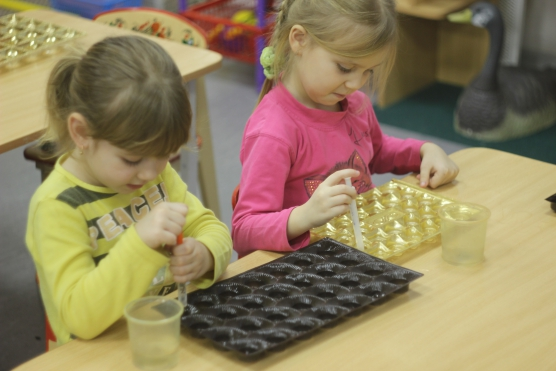 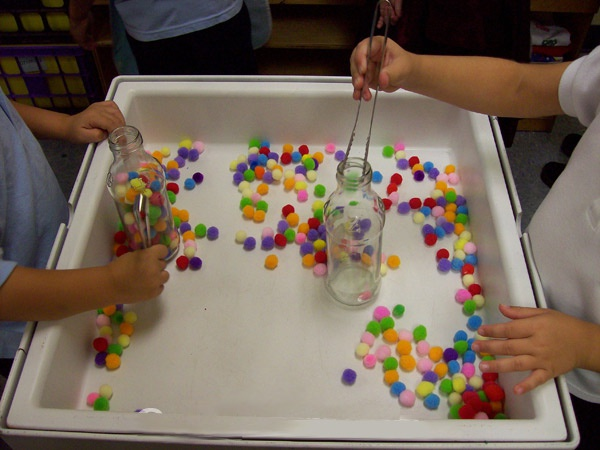 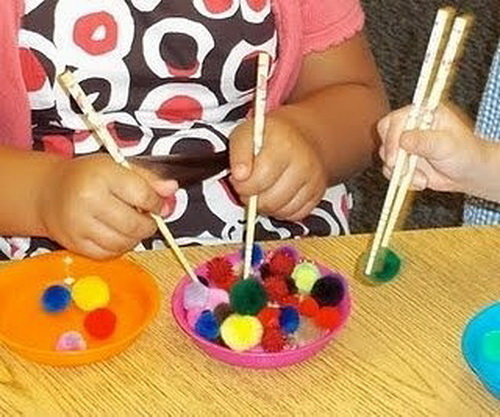 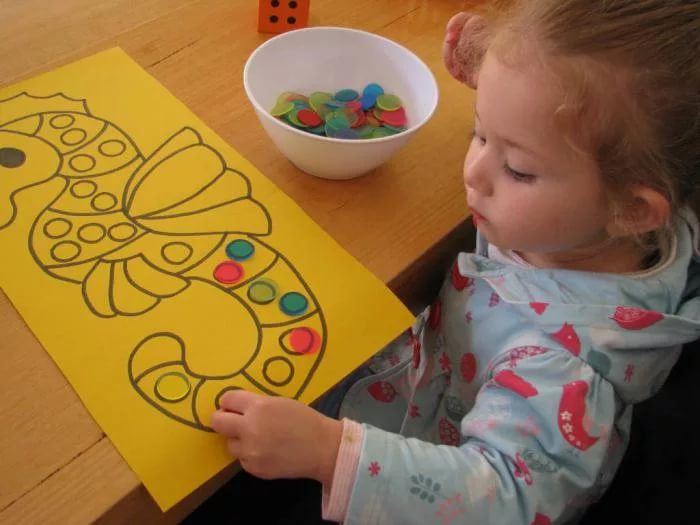 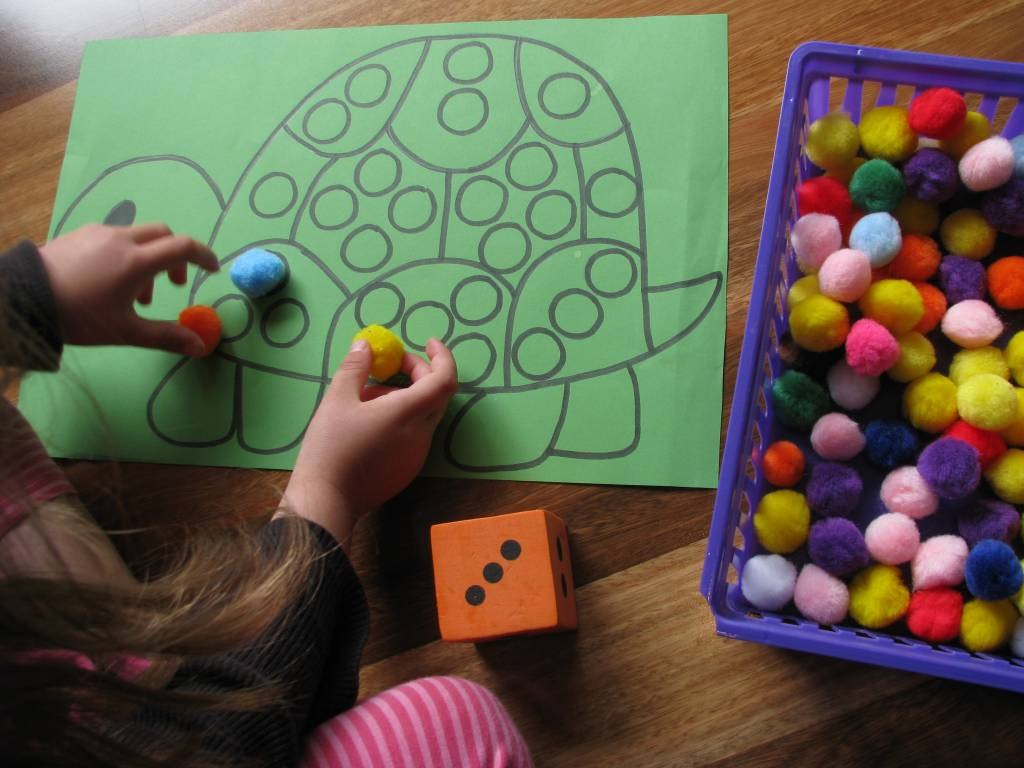 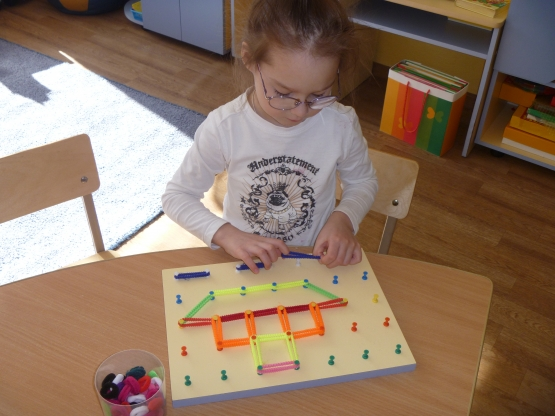 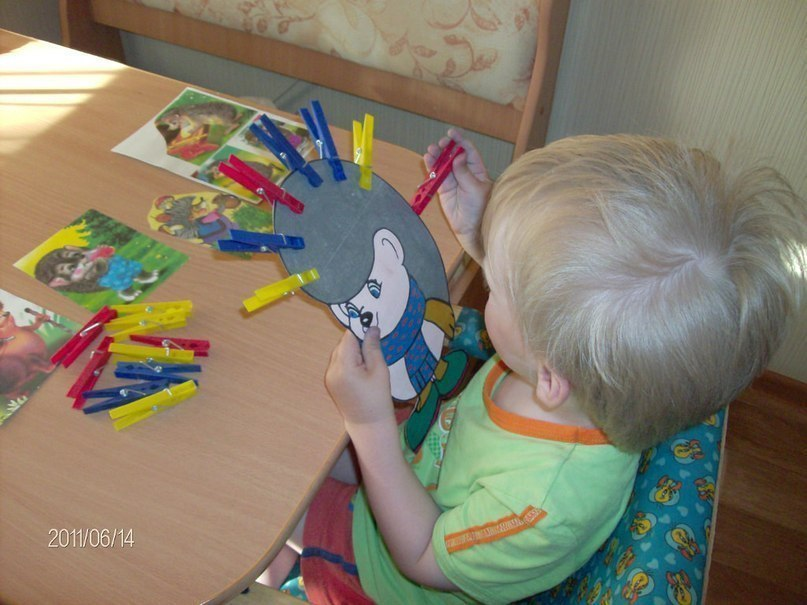 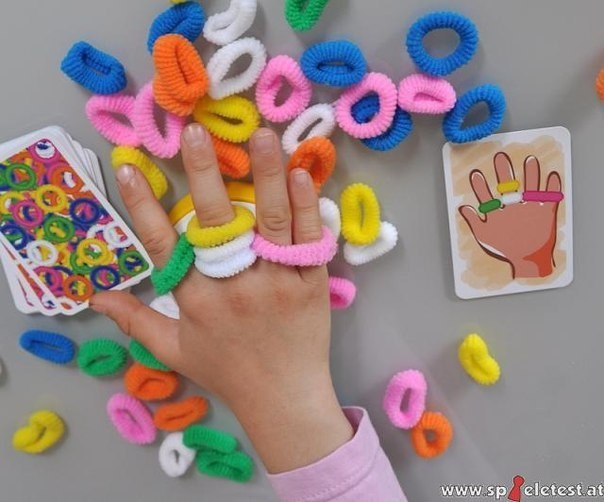 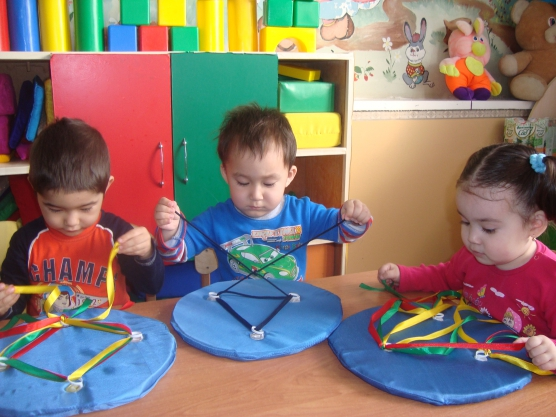 3. Пальчиковая гимнастика.
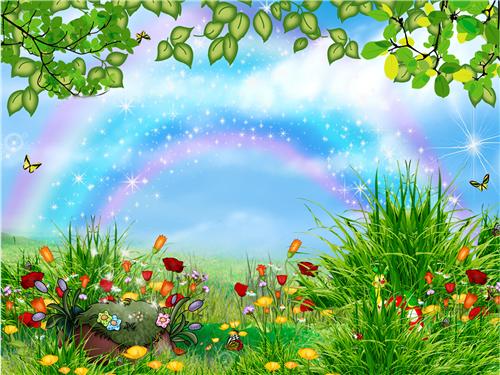 Здоровьесберегающие
технологии
Кинезиологическая            сказка
Прогулка в незнакомый лес.
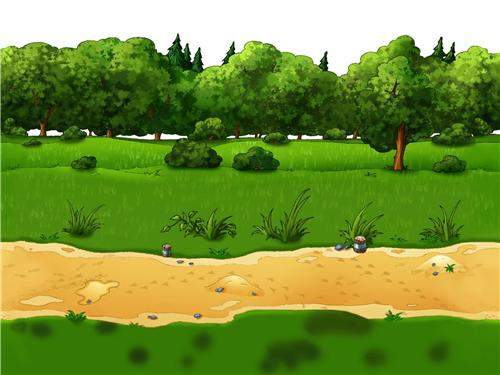 В чаще леса каждый день
Появляется олень,
Меж деревьев он шагает,
Листья с веток объедает.
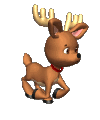 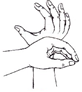 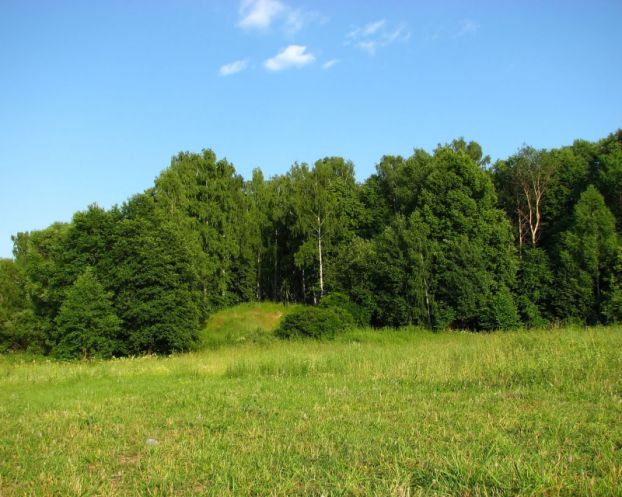 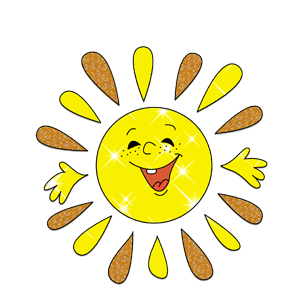 По лесной тропинке весело скакал зайчик.
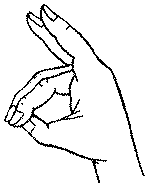 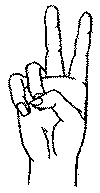 Скачет между травками
 Быстроногий зайчик,
 Снял  своими лапками
 Белый одуванчик.
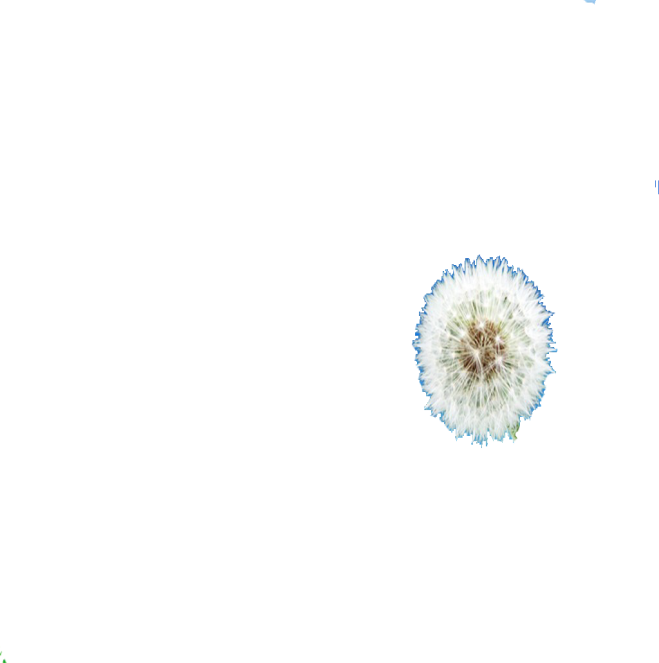 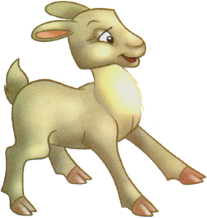 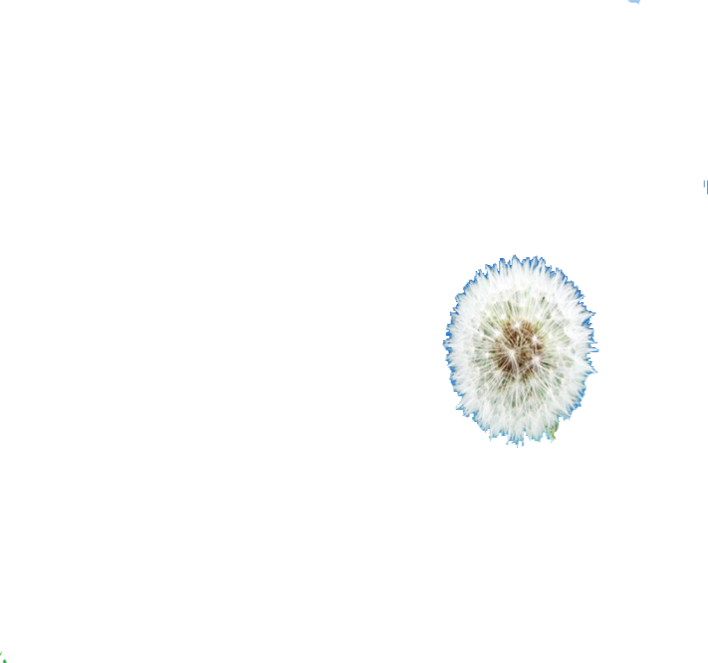 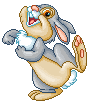 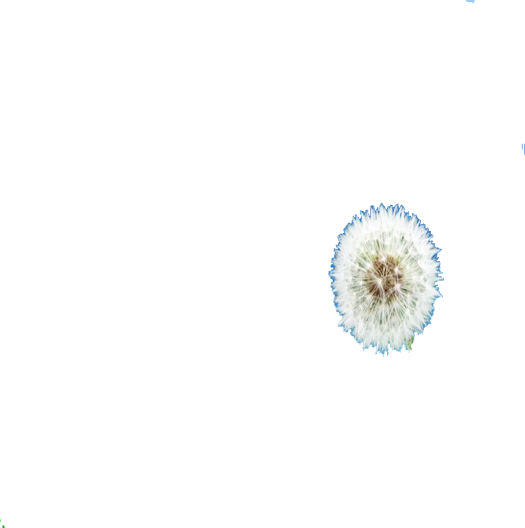 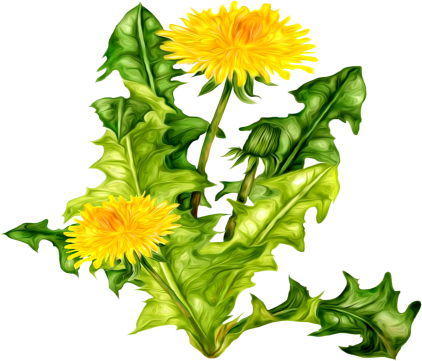 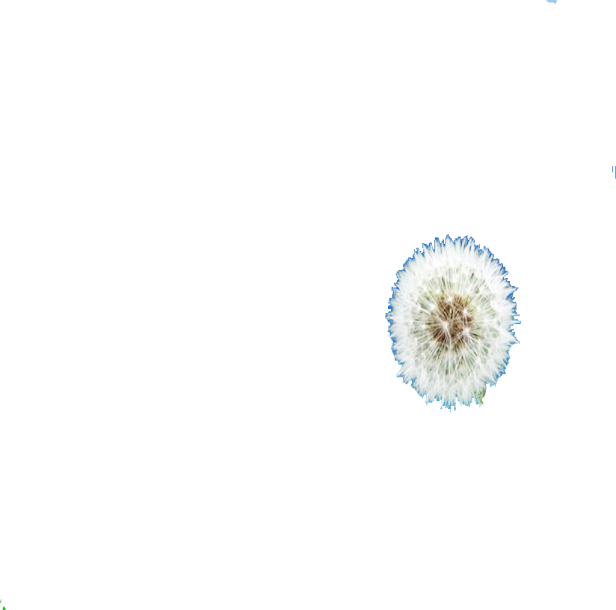 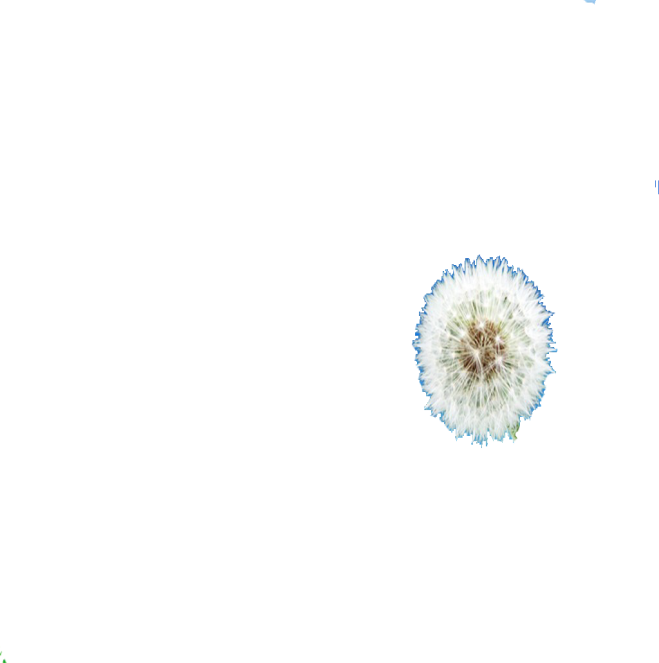 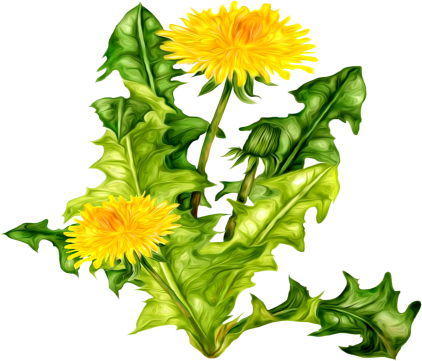 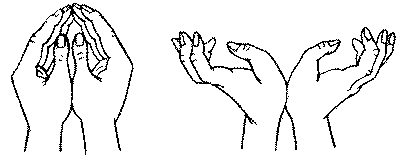 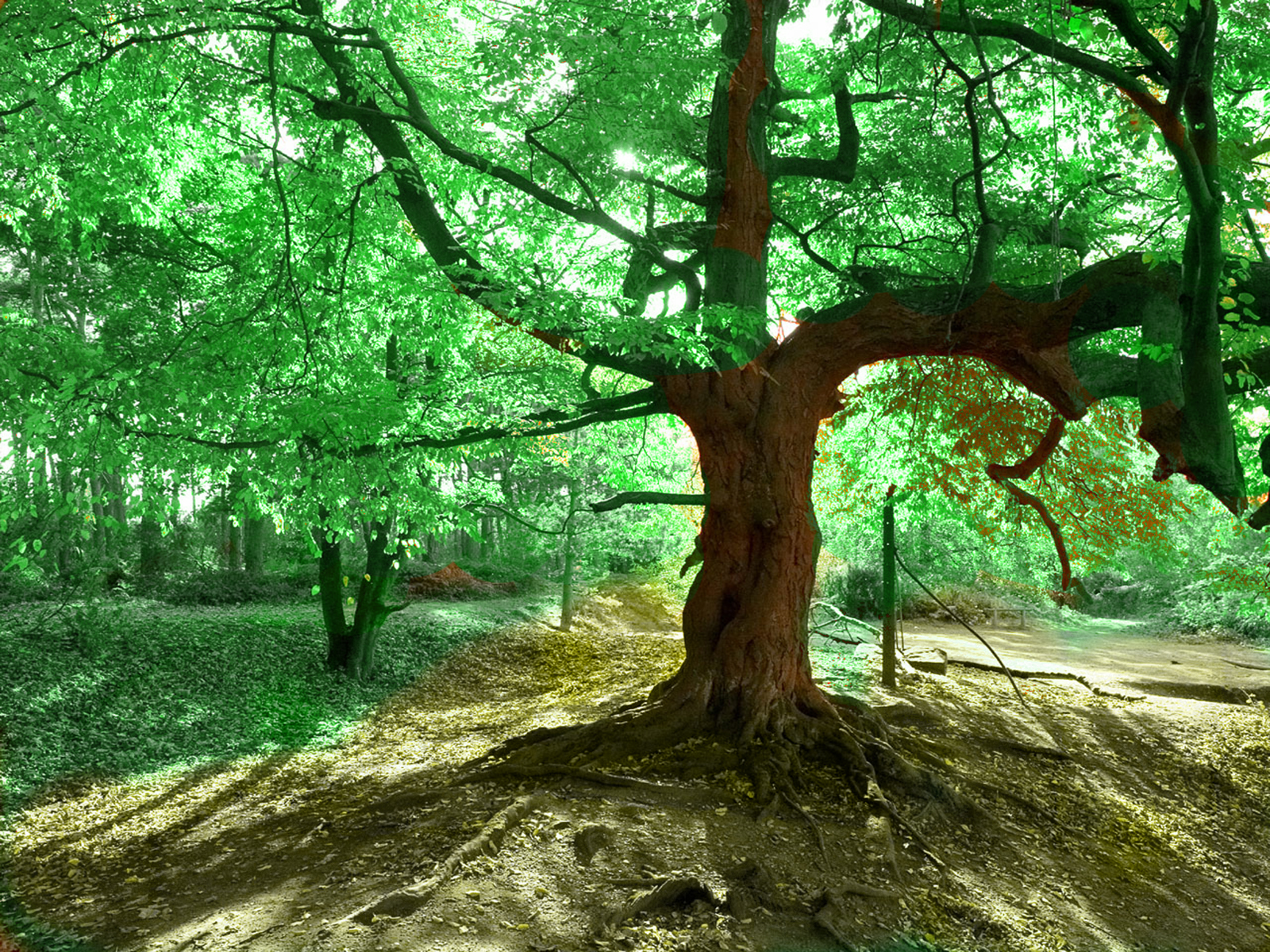 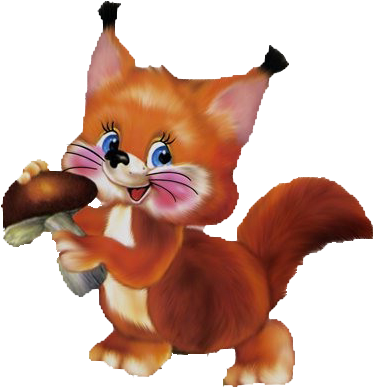 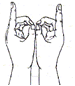 Голодный волк  под  дубом спал,
Вскочил и белку увидал.
А белка у дупла сидела
И не спеша грибочек ела.
«Послушай, белка, - просит  волк, -
Никак, никак не взять мне в толк,
С чего ты вечно весела?
- Не делала ни разу зла!»
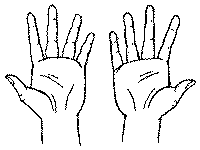 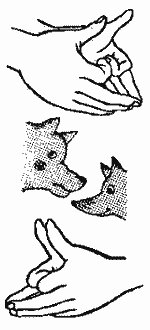 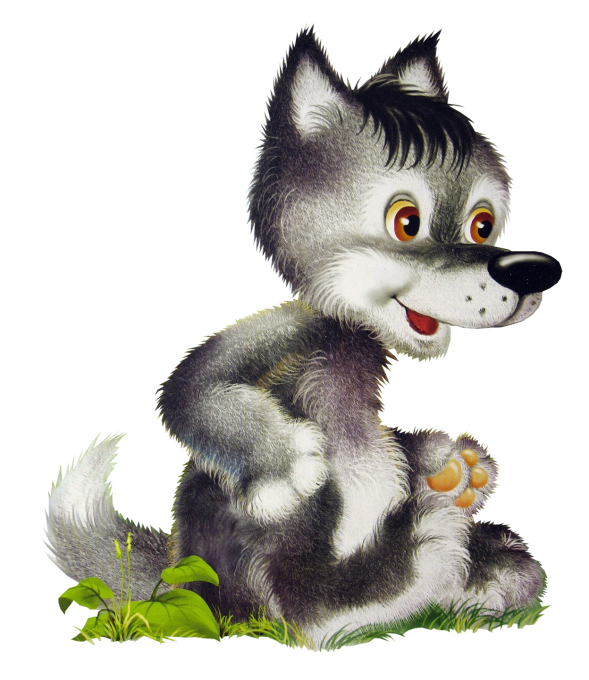 4. Театрализованная деятельность
Игра, как основной вид деятельности в дошкольном возрасте, интересна ребенку, а в сочетании с театрализованной деятельностью она позволяет решать множество педагогических задач. 
Озвучивая определенный персонаж, дети передают голосом его настроение, а значит, обучаются интонационной выразительности. Также они учатся правильной постановке пауз, грамотной постановке логического ударения, учатся произносить фразу в определенном темпе. В ходе инсценировок дети стараются координировать свою речь и дыхание.

Занимаясь с детьми театром, мы ставим перед собой цель – сделать жизнь наших детей интересной и содержательной, наполнить ее яркими впечатлениями, интересными делами, радостью творчества. Мы стремимся к тому, чтобы навыки, полученные в театрализованной деятельности, дети смогли использовать в повседневной жизни.